OVERCOMING
PORNOGRAPHY
10 AM
The Poison of Pornography
11 AM
Short-TermBattle Strategies
1:30 PM
Long-TermBattle Strategies &Proactive Prevention
Unless otherwise indicated, all Scripture quotations are from The ESV® Bible (The Holy Bible, English Standard Version®), copyright © 2001 by Crossway, a publishing ministry of Good News Publishers. Used by permission. All rights reserved.
OVERCOMING
PORNOGRAPHY
10 AM
The Poison of Pornography
Unless otherwise indicated, all Scripture quotations are from The ESV® Bible (The Holy Bible, English Standard Version®), copyright © 2001 by Crossway, a publishing ministry of Good News Publishers. Used by permission. All rights reserved.
THE POISON OF PORNOGRAPHY
Spiritual Poison:
Mt 5:28 - It is lust. It is sin. It will kill you eternally.
Sexual purity: getting pleasure only from your spouse
Ps 32:3-4 - The guilt can become crippling.
Gen 2:24-25 - Pornography destroys God’s good gift in marriage.
THE POISON OF PORNOGRAPHY
C O M M I T M E N T   T O   G O D
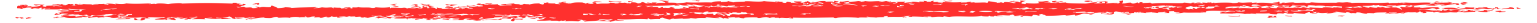 M A R R I A G E   C O V E N A N T
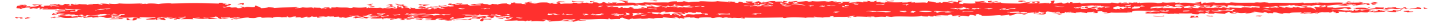 P E R S O N A L   A T T R A C T I O N
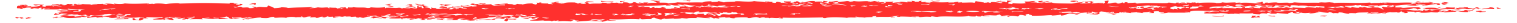 P H Y S I C A L   A T T R A C T I O N
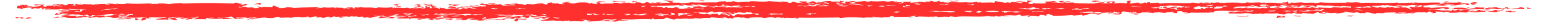 THE POISON OF PORNOGRAPHY
Spiritual Poison:
Mt 5:28 - It is lust. It is sin. It will kill you eternally.
Sexual purity: getting pleasure only from your spouse
Ps 32:3-4 - The guilt can become crippling.
Gen 2:24-25 - Pornography destroys God’s good gift in marriage.
Mental / Physical Poison:
2 Pt 2:14,19 - It is addictive & progressive—you become a slave
2 Sam 11:2ff - Can lead to acting on what has been seen
Rom 1:24-25 - Pornography is a LIE. It warps your thinking.
THE POISON OF PORNOGRAPHY
It is a lie about men/women.
You may not realize it, but when you watch pornography, you are learning. You are submitting yourself to a more-and-more twisted sex education class. Imagine a health class being taught by a cigarette salesman. He wouldn’t teach what was true, but whatever would get you to buy his product more. Pornography makers are no different.
Pornography teaches lies about how men’s and women’s bodies are supposed to look and react, creating discontentment with real people.
It teaches lies about how men and women should treat each other, often endorsing dangerous and violent behavior, and making it seem normal or fulfilling.
Spiritually:
Mt 5:28 - It is lust. It is sin.
Ps 32:3-4 - The guilt can cripple you.
Gen 2:24-25 - Destroys God’s good gift
Mentally/Physically:
2 Pt 2:14,19 - Addictive & progressive
2 Sam 11:2ff - Leads to acting it out
Rom 1:24-25 - It is a LIE. Warps thinking
THE POISON OF PORNOGRAPHY
It is a lie about the nature of the sexual relationship.
Many of the people seen in pornography are literally actors—they are making up, and often forced to make up, their reactions. Pornography makes you think that these actors are finding fulfillment, when even for them it’s not just empty, but degrading, painful, and even in some cases deadly.
These lies don’t just affect the person viewing pornography. Many sexual perversions come from young people trying to recreate what they’ve seen in pornography, many times against the will of their partner.
The person viewing pornography can become dissatisfied with a real relationship in marriage. Marriage does not automatically solve a pornography problem!
Spiritually:
Mt 5:28 - It is lust. It is sin.
Ps 32:3-4 - The guilt can cripple you.
Gen 2:24-25 - Destroys God’s good gift
Mentally/Physically:
2 Pt 2:14,19 - Addictive & progressive
2 Sam 11:2ff - Leads to acting it out
Rom 1:24-25 - It is a LIE. Warps thinking
THE POISON OF PORNOGRAPHY
It is a lie about you.
Pornography tells you lies about yourself, what you deserve, and what you think you should be receiving in a relationship with another person.
Pornography is completely and utterly self-centered. You are the center of the universe, and should be given whatever you want, whenever you want it. It’s not surprising that many people start to believe and act on these lies.
Spiritually:
Mt 5:28 - It is lust. It is sin.
Ps 32:3-4 - The guilt can cripple you.
Gen 2:24-25 - Destroys God’s good gift
Mentally/Physically:
2 Pt 2:14,19 - Addictive & progressive
2 Sam 11:2ff - Leads to acting it out
Rom 1:24-25 - It is a LIE. Warps thinking
THE POISON OF PORNOGRAPHY
It is a lie about consequences.
Pornogaphy makers intentionally cut out the horrific consequences of what is happening on screen. It’s like cigarette companies not featuring all the lung cancer, disease, violence, and poverty that can come with smoking.
Pornography lies to you and tells you that you can get away just fine—no harm, no foul. This could not be farther from the truth. Pornography has terrible and lasting consequences for the people that make it and the people that view it.
Spiritually:
Mt 5:28 - It is lust. It is sin.
Ps 32:3-4 - The guilt can cripple you.
Gen 2:24-25 - Destroys God’s good gift
Mentally/Physically:
2 Pt 2:14,19 - Addictive & progressive
2 Sam 11:2ff - Leads to acting it out
Rom 1:24-25 - It is a LIE. Warps thinking
THE POISON OF PORNOGRAPHY
Spiritual Poison:
Mt 5:28 - It is lust. It is sin. It will kill you eternally.
Sexual purity: getting pleasure only from your spouse
Ps 32:3-4 - The guilt can become crippling.
Gen 2:24-25 - Pornography destroys God’s good gift in marriage.
Mental / Physical Poison:
2 Pt 2:14,19 - It is addictive & progressive—you become a slave
2 Sam 11:2ff - Can lead to acting on what has been seen
Rom 1:24-25 - Pornography is a LIE. It warps your thinking.
Poison for Society:
Pr 14:34; Rom 1:32 - Clicking is supporting unthinkable evil.
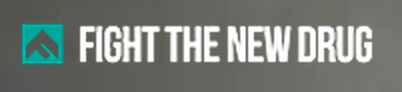 HOW DO I GET OUT?
CUT OFF SOURCES
GET ACCOUNTABLE
RENEW YOUR MIND
OVERCOMING
PORNOGRAPHY
10 AM
The Poison of Pornography
11 AM
Short-TermBattle Strategies
1:30 PM
Long-TermBattle Strategies &Proactive Prevention
Unless otherwise indicated, all Scripture quotations are from The ESV® Bible (The Holy Bible, English Standard Version®), copyright © 2001 by Crossway, a publishing ministry of Good News Publishers. Used by permission. All rights reserved.
OVERCOMING
PORNOGRAPHY
11 AM
Short-TermBattle Strategies
Unless otherwise indicated, all Scripture quotations are from The ESV® Bible (The Holy Bible, English Standard Version®), copyright © 2001 by Crossway, a publishing ministry of Good News Publishers. Used by permission. All rights reserved.
HOW DO I GET OUT?
CUT OFF SOURCES
GET ACCOUNTABLE
RENEW YOUR MIND
SHORT-TERM BATTLE STRAREGIES
CUT OFF SOURCES
Mt 5:27-30 - This is what Jesus said. Listen.
Make a list of all the access you have.
Cut off your ability to sin with each one
Passwords, filters, accountability
If you can’t handle it, cut it off.
Heb 12:14 - You do not need the internet.You do need to be holy.
SHORT-TERM BATTLE STRAREGIES
GET ACCOUNTABLE
Jas 5:16; Prov 28:13 - Wise men open up.
Find fellow man/woman who is strong. (Lk 6:39)
Commit to reaching out early & consistently. Get rid of excuses.
Pray and text at first sign of tempting
State temptation & “battle plan”
Identify “triggers” & vulnerable situations
The person struggling should initiate.
If what you’re doing isn’t working, change!
HOW DO I GET OUT?
CUT OFF SOURCES
GET ACCOUNTABLE
RENEW YOUR MIND
OVERCOMING
PORNOGRAPHY
10 AM
The Poison of Pornography
11 AM
Short-TermBattle Strategies
11 AM
Short-TermBattle Strategies
1:30 PM
Long-TermBattle Strategies &Proactive Prevention
Unless otherwise indicated, all Scripture quotations are from The ESV® Bible (The Holy Bible, English Standard Version®), copyright © 2001 by Crossway, a publishing ministry of Good News Publishers. Used by permission. All rights reserved.
OVERCOMING
PORNOGRAPHY
1:30 PM
Long-TermBattle Strategies &Proactive Prevention
Unless otherwise indicated, all Scripture quotations are from The ESV® Bible (The Holy Bible, English Standard Version®), copyright © 2001 by Crossway, a publishing ministry of Good News Publishers. Used by permission. All rights reserved.
HOW DO I GET OUT?
CUT OFF SOURCES
GET ACCOUNTABLE
RENEW YOUR MIND
LONG-TERM BATTLE STRAREGIES
RENEW YOUR MIND
Recommended resource:	                 Finally Free                     by Heath Lambert
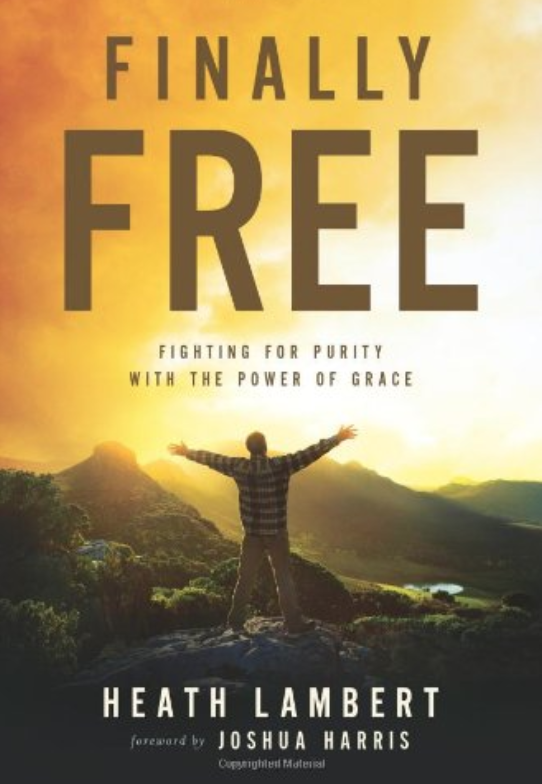 LONG-TERM BATTLE STRAREGIES
RENEW YOUR MIND
Ps 101:1-4 - Renewed godly desires: Hate evil. Love good.
Access
Time
SIN
Desire
LONG-TERM BATTLE STRAREGIES
RENEW YOUR MIND
Ps 101:1-4 - Renewed godly desires: Hate evil. Love good.
Jas 1:14-15 - Fight a different battle—attack lust at the root
Matt 5:28 - Draw the line where Jesus did. This is easiest.
Action
Thoughts
Eyes
“Bouncing” eyes/thoughts
LONG-TERM BATTLE STRAREGIES
RENEW YOUR MIND
Ps 101:1-4 - Renewed godly desires: Hate evil. Love good.
Jas 1:14-15 - Fight a different battle—attack lust at the root
2 Cor 7:8-11 - Learn the balance of God’s grace
LONG-TERM BATTLE STRAREGIES
The Balance of Grace
One more sin won’t matter…
PRAISE GOD!
I’m free to pursue purity!
One more sin won’t matter…
Titus 2:11-14
2 Cor 2:7
Rom 6:1
LONG-TERM BATTLE STRAREGIES
RENEW YOUR MIND
Ps 101:1-4 - Renewed godly desires: Hate evil. Love good.
Jas 1:14-15 - Fight a different battle—attack lust at the root
2 Cor 7:8-11 - Learn the balance of God’s grace
Ps 119:11; Matt 4:10 - Combat Satan’s lies with God’s truth
LIE: A little fantasizing won’t hurt.
TRUTH: Job 31:1-4
“I have made a covenant with my eyes; how then could I gaze at a virgin? …Does not he see my ways and number my steps?
LONG-TERM BATTLE STRAREGIES
RENEW YOUR MIND
Ps 101:1-4 - Renewed godly desires: Hate evil. Love good.
Jas 1:14-15 - Fight a different battle—attack lust at the root
2 Cor 7:8-11 - Learn the balance of God’s grace
Ps 119:11; Matt 4:10 - Combat Satan’s lies with God’s truth
LIE: I can keep this hidden… no one has to know…
TRUTH: Ecc 12:14
“For God will bring every deed into judgment, with every secret thing, whether good or evil.”
LONG-TERM BATTLE STRAREGIES
RENEW YOUR MIND
Ps 101:1-4 - Renewed godly desires: Hate evil. Love good.
Jas 1:14-15 - Fight a different battle—attack lust at the root
2 Cor 7:8-11 - Learn the balance of God’s grace
Ps 119:11; Matt 4:10 - Combat Satan’s lies with God’s truth
LIE: Pornography will satisfy me.
TRUTH: Jer 2:13
“…for my people have committed two evils: they have forsaken me, the fountain of living waters, and hewed out cisterns for themselves, broken cisterns that can hold no water.”
LONG-TERM BATTLE STRAREGIES
RENEW YOUR MIND
Ps 101:1-4 - Renewed godly desires: Hate evil. Love good.
Jas 1:14-15 - Fight a different battle—attack lust at the root
2 Cor 7:8-11 - Learn the balance of God’s grace
Ps 119:11; Matt 4:10 - Combat Satan’s lies with God’s truth
LIE: I don’t have to take radical action against this sin.
TRUTH: Matt 5:29
“…If your right eye causes you to sin, tear it out and throw it away. For it is better that you lose one of your members than that your whole body be thrown into hell.”
LONG-TERM BATTLE STRAREGIES
RENEW YOUR MIND
Ps 101:1-4 - Renewed godly desires: Hate evil. Love good.
Jas 1:14-15 - Fight a different battle—attack lust at the root
2 Cor 7:8-11 - Learn the balance of God’s grace
Ps 119:11; Matt 4:10 - Combat Satan’s lies with God’s truth
LIE: I can control this sin. I won’t allow it to get worse.
TRUTH: 2 Peter 2:18-19
“…they entice by sensual passions of the flesh those who are barely escaping from those who live in error. They promise them freedom, but they themselves are slaves of corruption. For whatever overcomes a person, to that he is enslaved.”
LONG-TERM BATTLE STRAREGIES
RENEW YOUR MIND
Ps 101:1-4 - Renewed godly desires: Hate evil. Love good.
Jas 1:14-15 - Fight a different battle—attack lust at the root
2 Cor 7:8-11 - Learn the balance of God’s grace
Ps 119:11; Matt 4:10 - Combat Satan’s lies with God’s truth
LIE: This sin won’t have serious consequences for me.
TRUTH: Gal 6:7-8  “Do not be deceived: God is not mocked, for whatever one sows, that will he also reap. For the one who sows to his own flesh will from the flesh reap corruption, but the one who sows to the Spirit will from the Spirit reap eternal life.”
LONG-TERM BATTLE STRAREGIES
RENEW YOUR MIND
Ps 101:1-4 - Renewed godly desires: Hate evil. Love good.
Jas 1:14-15 - Fight a different battle—attack lust at the root
2 Cor 7:8-11 - Learn the balance of God’s grace
Ps 119:11; Matt 4:10 - Combat Satan’s lies with God’s truth
Jer 2:13 - Dig deeper: Why am I turning to this sin?
Is there a void I’m trying to fill? Pain/stress/pride?
Sometimes counseling is needed to get to the root
LONG-TERM BATTLE STRAREGIES
RENEW YOUR MIND
Ps 101:1-4 - Renewed godly desires: Hate evil. Love good.
Jas 1:14-15 - Fight a different battle—attack lust at the root
2 Cor 7:8-11 - Learn the balance of God’s grace
Ps 119:11; Matt 4:10 - Combat Satan’s lies with God’s truth
Jer 2:13 - Dig deeper: Why am I turning to this sin?
2 Tim 2:22; Prov 5 - Flee and fill—don’t just say NO, say YES
1 John 3:1-3 - Fix your heart and mind on the Lord
PROACTIVE PREVENTION
Relationships:
Deut 6:7-9 - Create a culture of openness in your family.
Resource for kids: “Good Pictures, Bad Pictures”
Teach your kids before the world does.
Create a culture of openness in your church family.
Fortify your home:
Filtering: Prevent accidental access (ounce of prevention)
Accountability: Send weekly reports, catch filter holes
Give technology responsibly. Phone checks.
RESOURCES
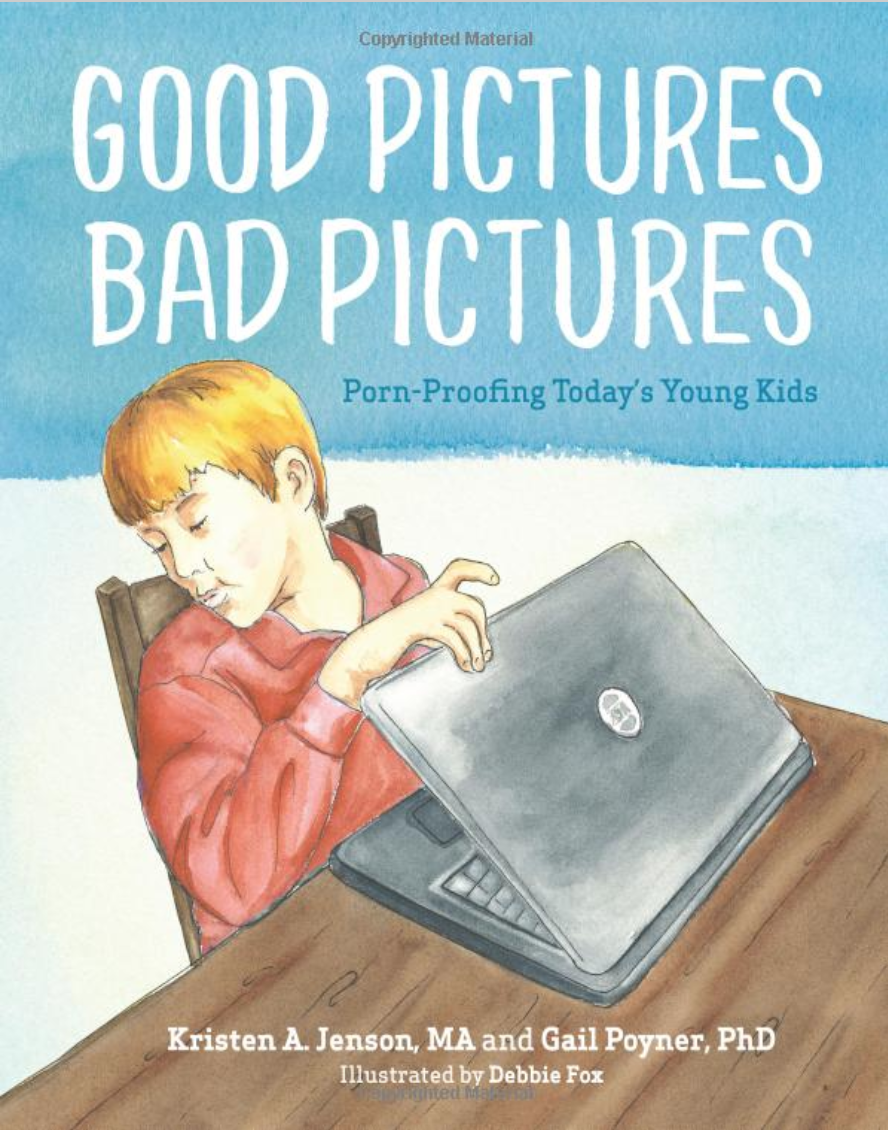 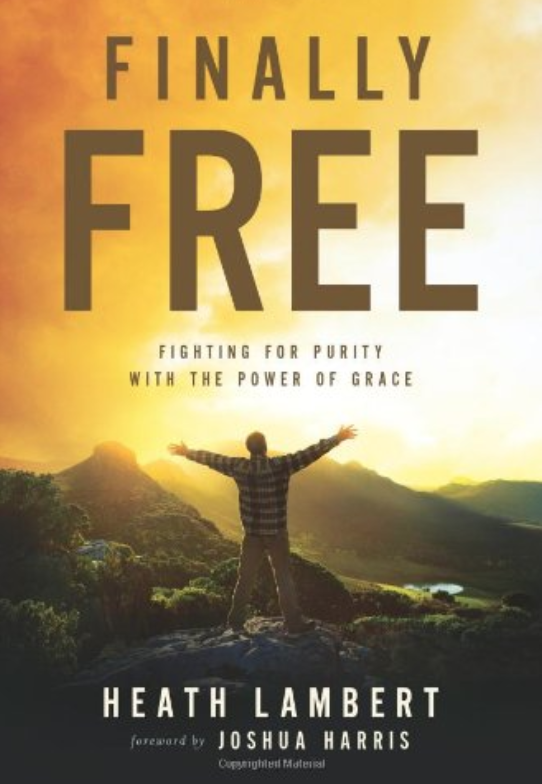 “Finally Free” by Heath Lambert
For teens/adults
Chapter questions
“Good Pictures, Bad Pictures” by Jenson & Poyner
For ages 6/7 and up
Filtering/accountability:
Covenant Eyes (both)
Ever Accountable (only acc.)